MATRIZ DE AVALIAÇÃO DO ENGAJAMENTO DAS PARTES INTERESSADAS
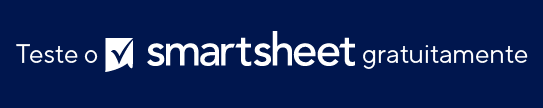